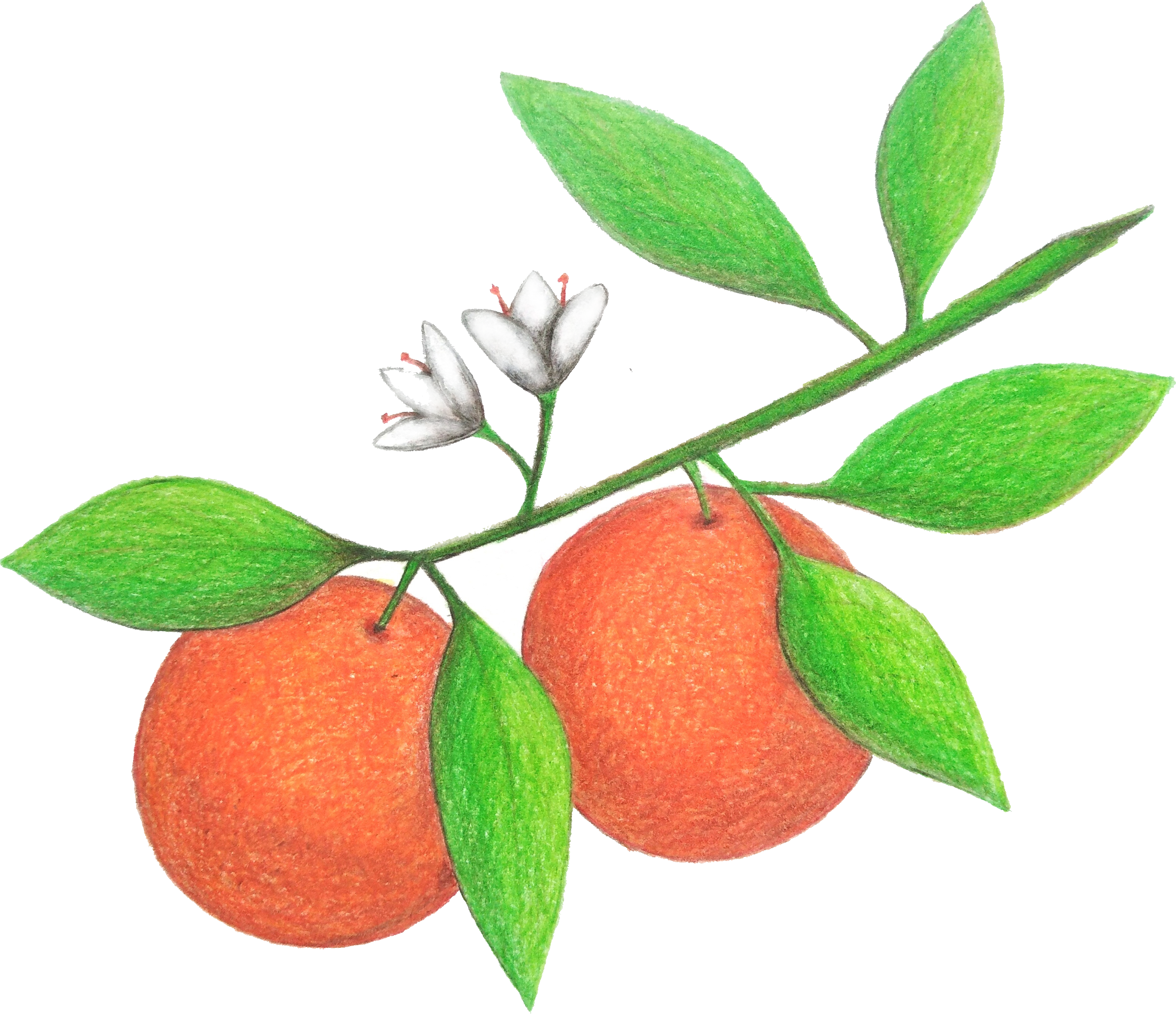 CLUB	DE  L’ORANGERIE
Versailles  Activités	pour les	filles
du CM1	à	la	3ème
La formation humaine et chrétienne  invite les filles à développer librement leur  sens des responsabilités, leur capacité  d’idéal, leur joie de vivre et à acquérir  ainsi un caractère solide, capable de faire  face aux défis de la société actuelle.
Le Club de l’Orangerie organise des  activités, qui font du temps libre des  moments éducatifs privilégiés. En lien  avec les parents, premiers éducateurs,  le club accompagne les filles du CM1 à  la Terminale, dans leur croissance  intellectuelle, affective et sociale.
Cette formation est dispensée aussi  sous forme de causeries et moments de  prières, en vue de connaître les
En proposant des activités ludiques,  des temps d’étude, des séjours et un  suivi personnel, le club offre à chacune  la possibilité de mieux se connaître, de  mieux connaitre les autres et de  développer ainsi les vertus, comme le  sens du service, de l’amitié et du  travail bien fait.
fondements de la Foi et leurs implications  dans la vie quotidienne. Le groupe  promoteur du Club a confié la formation  chrétienne à la prélature de l’Opus Dei.
( www.opusdei.fr).
Etude
Activités pour les mamans
L’étude est une activité importante dans le  déroulement d’une séance du club. C’est une école  de vertus, cela développe le goût de l’effort, une  bonne organisation, l’ordre… Le club propose aux  participantes une méthode de travail, des  objectifs et les aide à développer le goût du  travail bien fait.

Séjours
Les séjours, organisés en collaboration avec le Club  Fontneuve*, sont des moments privilégiés pour  appuyer le projet éducatif du Club.

*http://clubfontneuve.fr
Premières concernées par l’éducation de  vos enfants, l’Orangerie propose une série de conférences aux dames: dates à consulter sur le site de l’Orangerie. Une invitation vous sera envoyée avant chaque conférence.

Suivi personnel

Les monitrices ont des échanges  réguliers avec les parents afin que ce  suivi personnel soit fait en lien avec le  projet familial et qu’il constitue une aide  véritable pour chaque participante.
CLUB	DE L’ORANGERIE
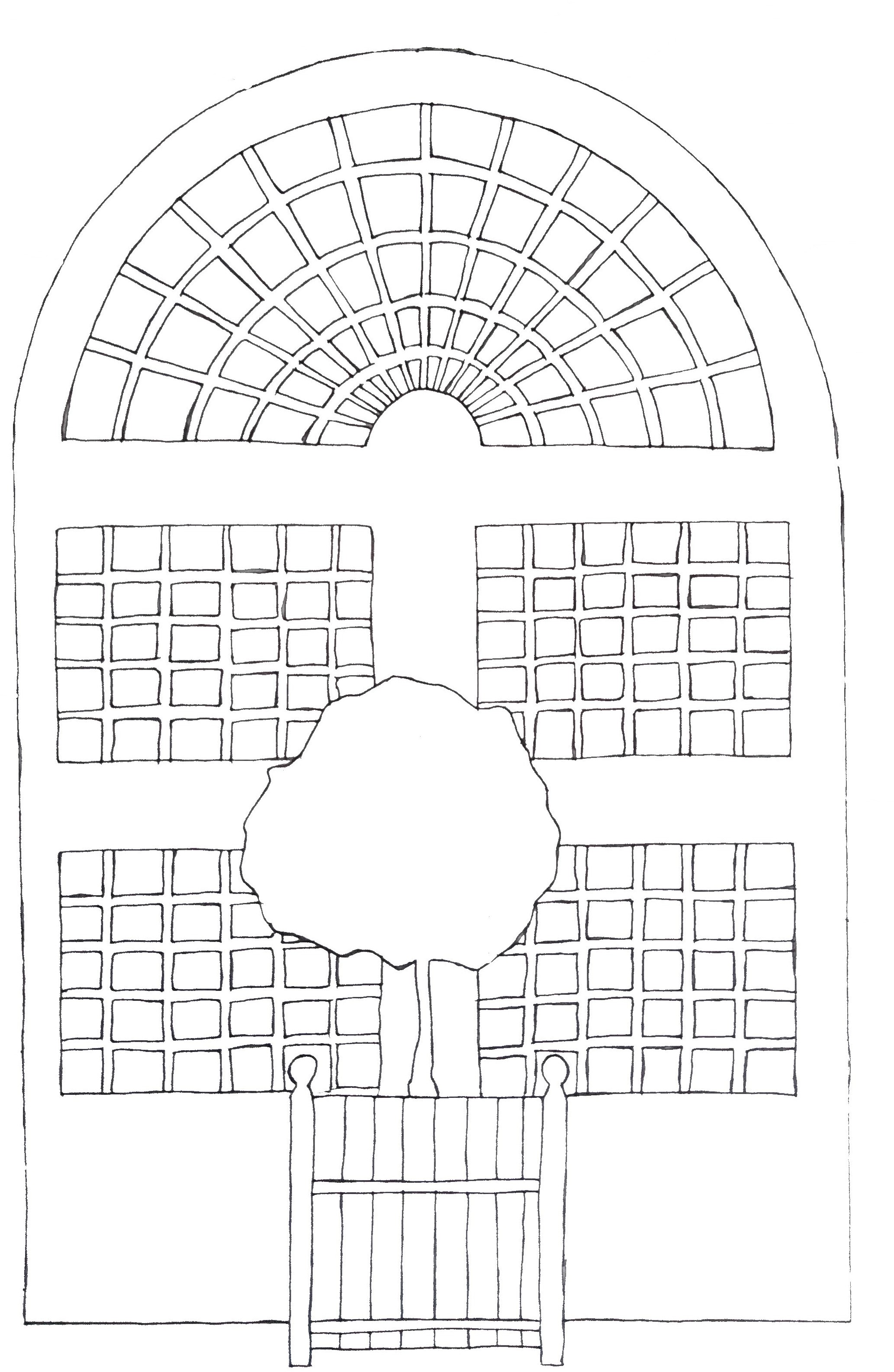 2 rue Royale
Dans la cour à droite  1er étage
Tél: 0682371063
emmafayol78@gmail.com
78000
VERSAILLES
Les activités des CM1/CM2
Le mercredi tous les 15 jours (hors vacances scolaires) de 14h à 16h30
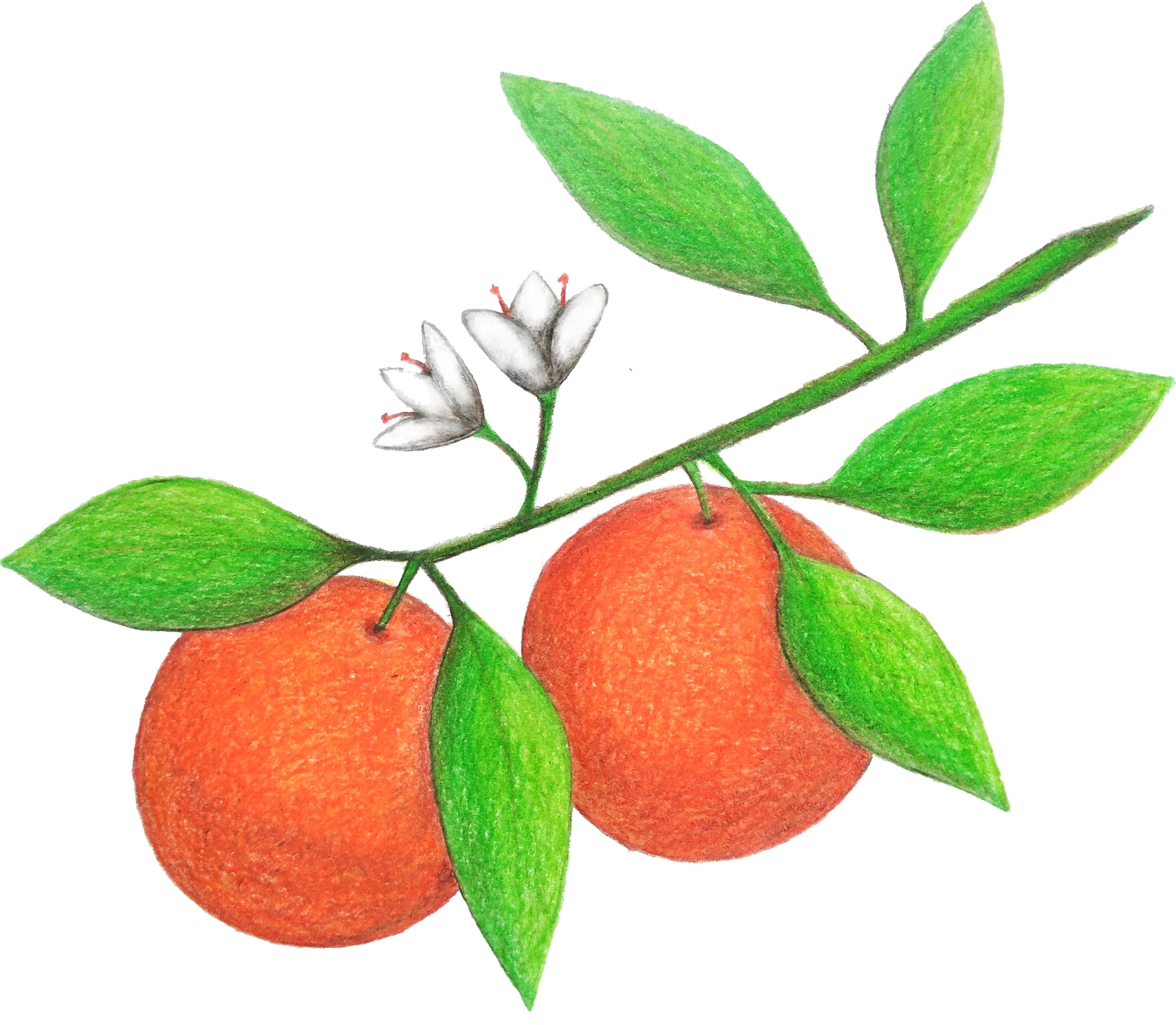 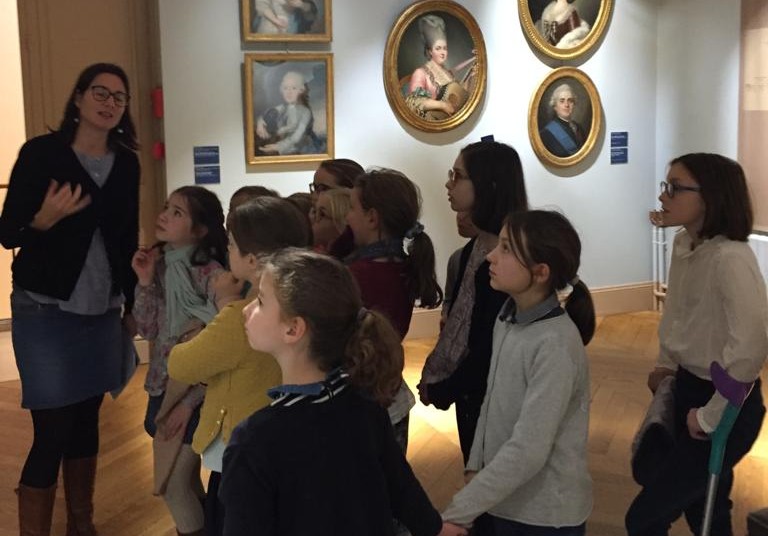 Les activités  Couture	Peinture Cuisine  Déco   Bijoux 
Danse	Bricolage  
Trois sorties extraordinaires*

La formation chrétienne  Causeries sur une vertu
Présence d’un prêtre 1 fois entre chaque vacances.

Un séjour proposé
Week-end équestre dans l’Orne au printemps 2022

*dans l’année sur le temps du club  avec un horaire plus large
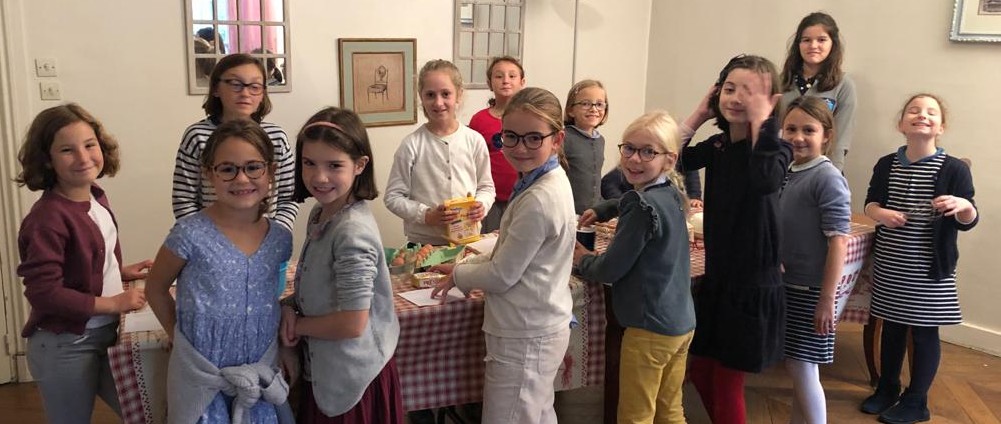 Dates des activités des niveaux CM1-CM2 et 6ème-5ème
14 septembre 2022
28 septembre 2022
12 Octobre 2022
9 novembre 2022
23  Novembre 2022
7 décembre 2022
4  Janvier 2023
18 janvier 2023
1 février 2023
15 février 2023
8 mars 2023: sortie culturelle
22  mars 2023 
5 avril 2023
19 avril 2023
10 Mai 2023
24 mai  2023: sortie
7 juin 2023
21 juin  2023: Fête du club
Les activités des 6ème/5ème
Le mercredi tous les 15 jours, (hors vacances scolaires), de 14h à 17h
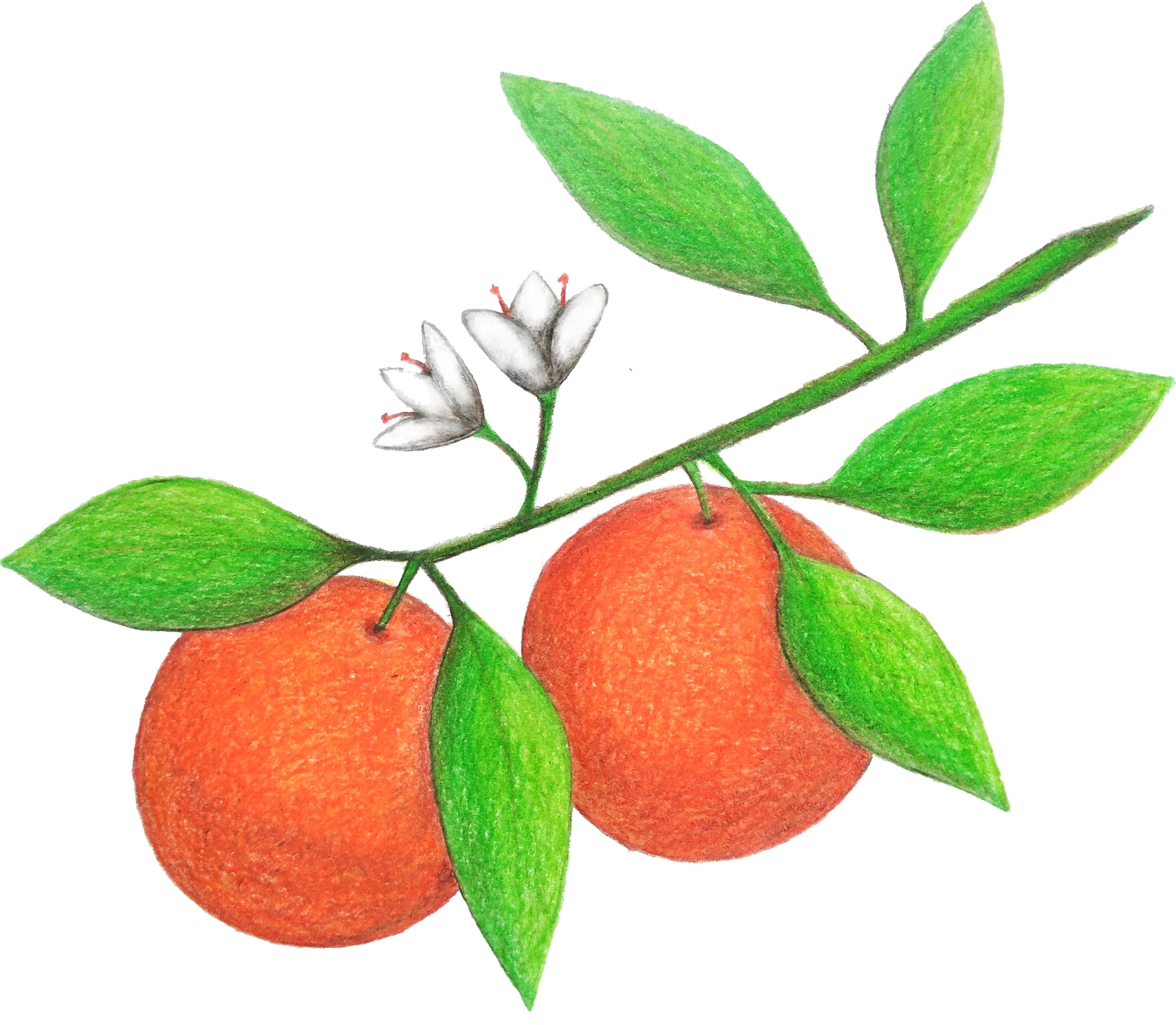 L’étude encadrée
1h sur le temps du club

Les activités  Bricolage	Danse
Couture Déco …
  Trois sorties extraordinaires*

La formation chrétienne
Causeries et présence d’un prêtre 1 fois par mois

Un séjour proposé
Week-end équestre dans l’Orne
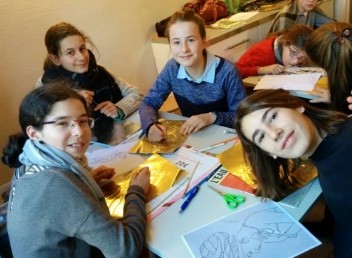 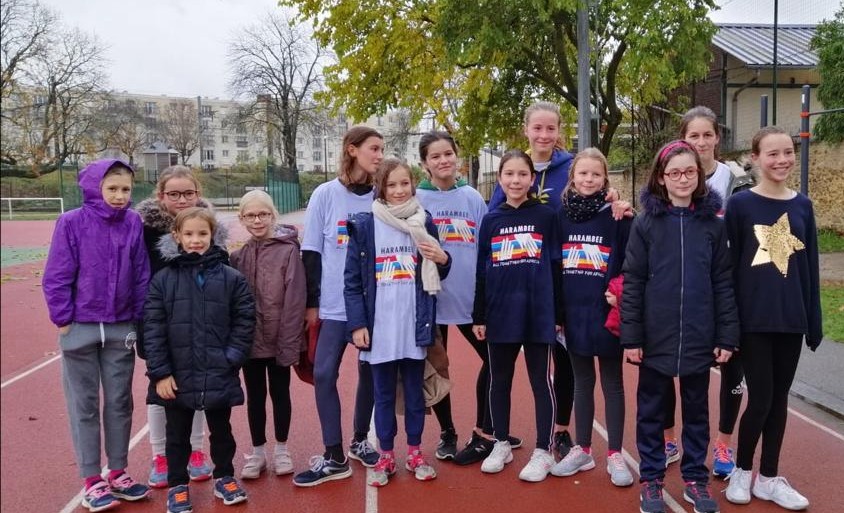 Les activités des 4ème/3ème
Tous les 15 jours, le vendredi de 18h30 à 21h
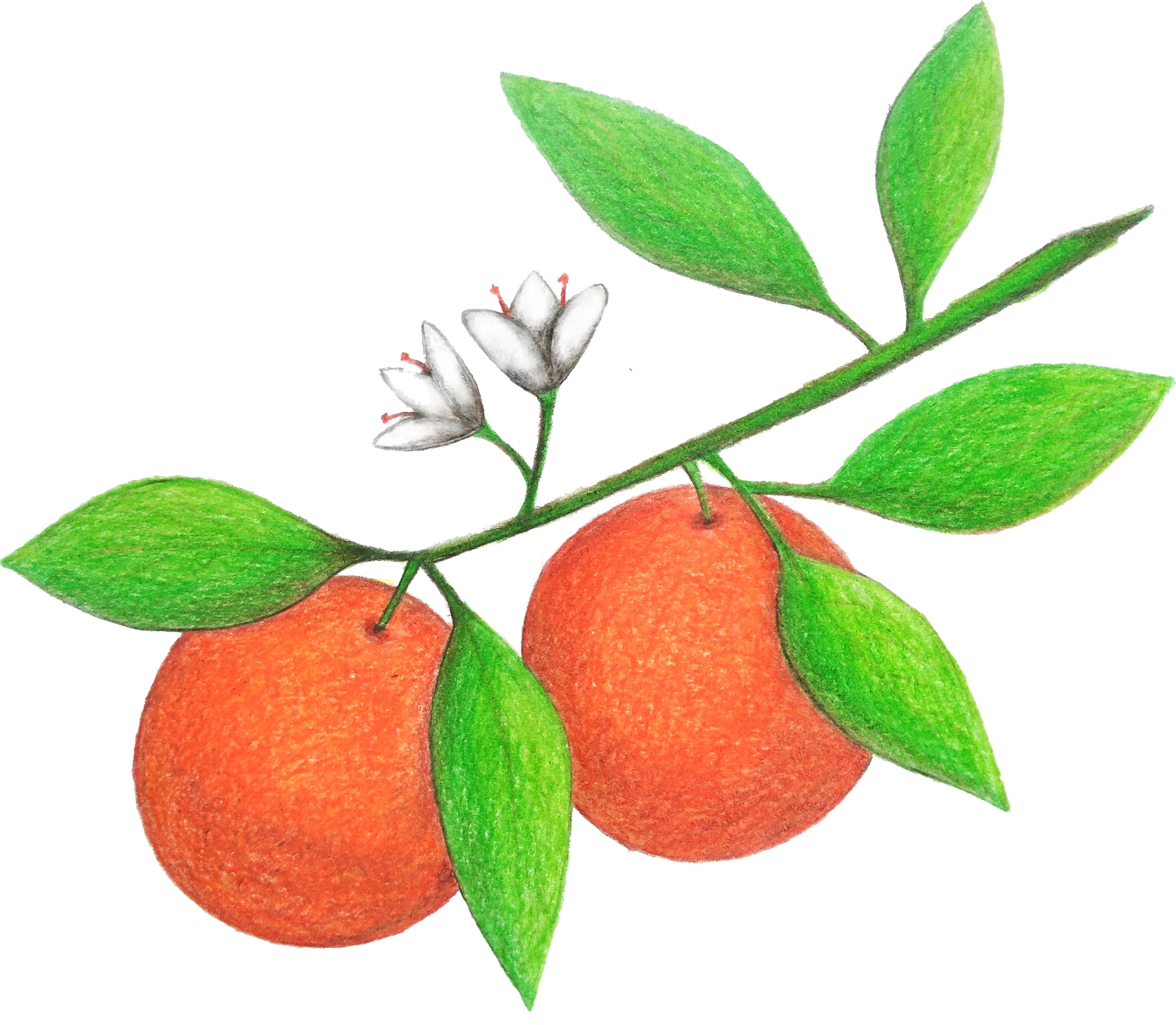 Activité  Ciné-club  Master-chef  Atelier mode  Carterie
Scrapbooking  Arts de la table  Sortie vélo  Chasse au trésor
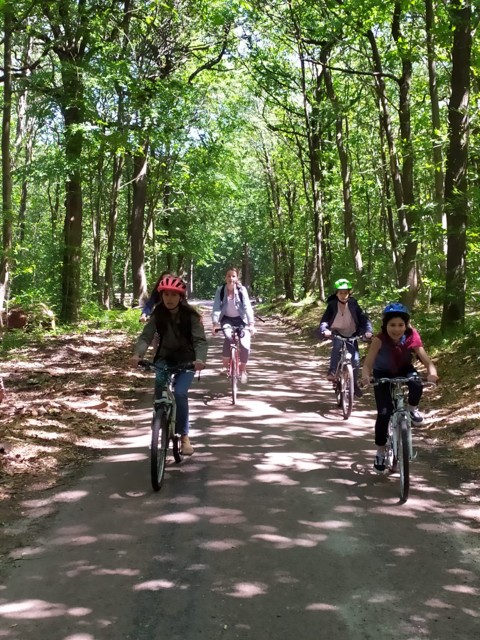 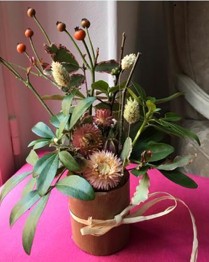 Formation chrétienne
Causeries et présence d’un prêtre entre chaque
Vacances.
Dîner
Dates des activités des niveaux 4ème-3ème
8 février 2023
15 mars 2023
25 mars 2023
 29 mars 2023
12 avril 2023
17  mai 2023
31 mai 2023
14  juin 2023
21 septembre 2022
5  octobre 2022
19 octobre 2022
16 novembre 2022
30 novembre 2022
14 décembre 2022
11 janvier 2023
25 janvier 2023